Love
New Testament Definition
Our Definition
Really, really like
Like the most in this particular category
Often in terms of romance
Usually ‘recipient dependent’
Doing what is best for another, even an enemy, regardless of the cost to yourself
‘Giver dependent’
Love demands expression
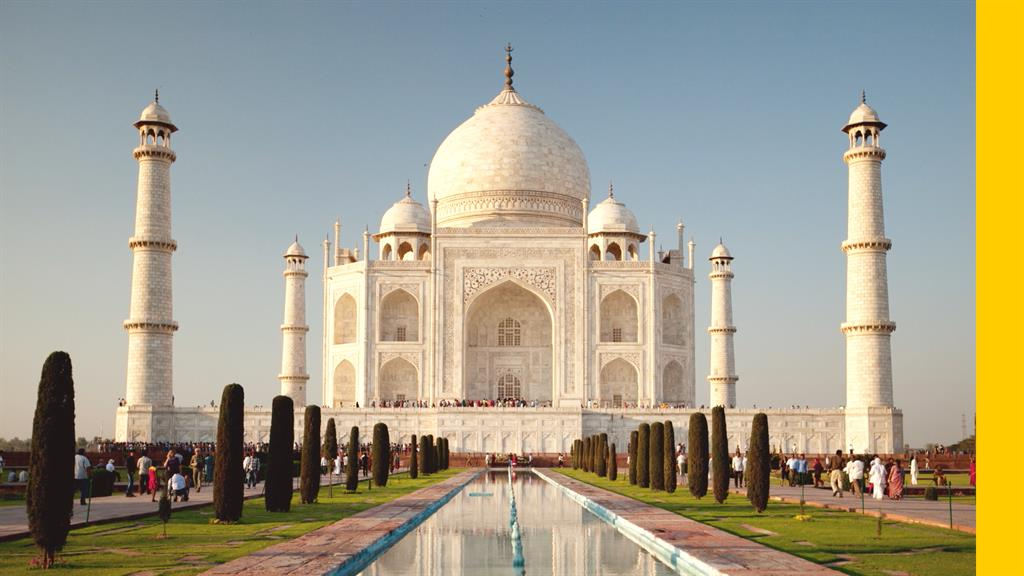 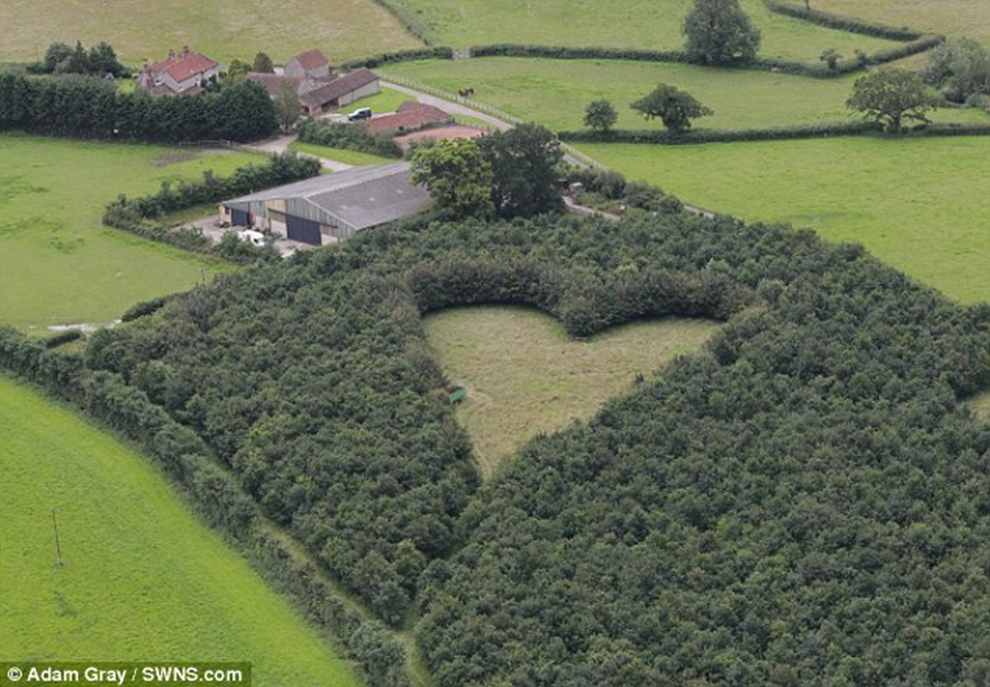 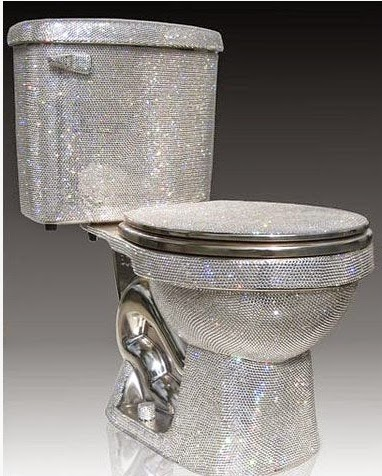 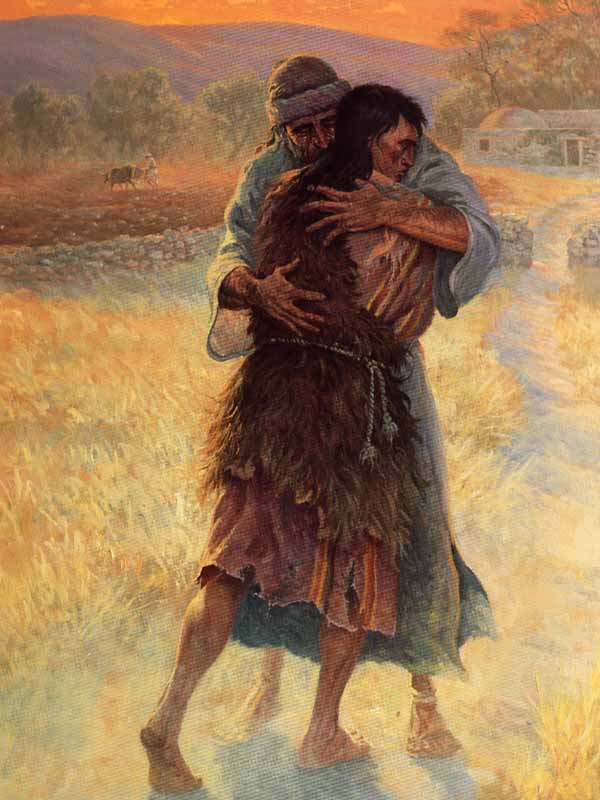